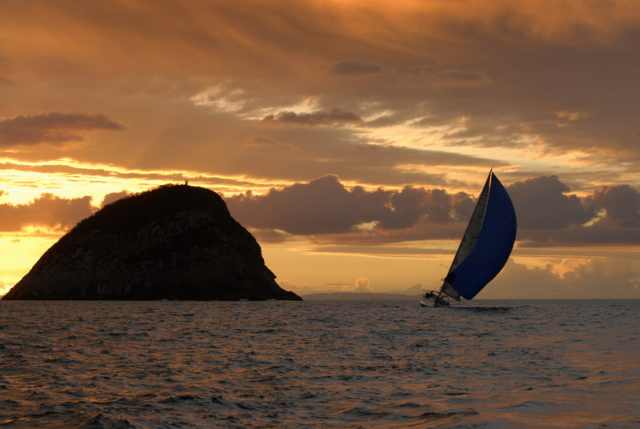 Programming Style orHow to become a highly paid software engineer
John Morris
School of Industrial Education and Technology, KMITL
previously
Engineering, Mahasarakham University
Electrical and Computer Engineering, The University of Auckland
Iolanthe II  leaves the Hauraki Gulf under full sail –
Auckland-Tauranga Race, 2007
Any High Level Programming Language
TUPLES
Rust tuples
Very useful capability
IF
Used properly

Collections of types
Enclosed in parentheses
(1,0)     (“a”,”b”,true,38) 
Note that different types can be used in the list
Common use
Function which returns several values
eg an element in a list and its index
Tuple example
#[derive(Debug)] 
struct Person { name: String, height: f32 } 
fn find_match( list: &Vec<Person>, name: &str )            -> (f32, i32 ) {
    let mut k:i32 = 0;
    let mut found = false;
    let mut height:f32 = 0.0;
    for j in list.iter() {
      if same(name, &j.name)  {
        height = j.height;
        found = true; break;
	  } 
     k+= 1;
     }
    if ( !found ) { k = -1; }
    (height, k)
    }
Here 
height and index form a tuple
Function returns the tuple
Elements can be different types
Rust tuples
Very useful capability
Better than using references (as in C++)
However …
Tuple example
Accessing the elements of the tuple
Use index of elements
Simple  .. 
But ..
fn main() {
  println!("Tuples");
  let mut list = Vec::new();
  list.push(     Person{ name:"Joe".to_string(), height:175.5 } );
  let data = find_match( &list, "Joe" );  
  println!("Height {} index {}", data.0, data.1 );}
Tuple example
Better to use a struct here
Attributes are named
No  magic numbers
Rust function can return a struct too
fn main() {
  println!("Tuples");
  let mut list = Vec::new();
  list.push(     Person{ name:"Joe".to_string(), height:175.5 } );
  let data = find_match( &list, "Joe" );  
  println!("Height {} index {}", data.0, data.1 );}
Tuple example
Seen in many plagiarized examples




range held a maximum and minimum
Accessed as  range.0 and range.1
Now .. Is 0 the min or the max??
Everyone will have a different answer
Possible coding errors that the compiler cannot detect!!
Better choices
Two separate attributes – max, min
or
struct max_min { max: f64, min : f64, }
A little more typing .. But easier to follow
struct … {
  range: (f32, f32),
  …
}
Tuple example
However




p tuple OK here
Most readers will be thinking (x,y,z)
So   p.0, p.1, p.2   mostly OK
Especially for those trained in C, C++ 
However, in some languages, e.g. Pascal, Algol, …indices starting at 1 are common 
Fundamentally ..
Remember your readers!!
struct Point {
  p: (f32, f32, f32 ),
  …
}
Tuple example
Trying to ‘fix’ the anonymous tuple elements







Is not accepted by rustc
Maybe in 6 weeks time 

Rust does not seem to be designed for software engineers !
const RNG_MAX: u32 = 0;
const RNG_MIN: u32 = 1;
struct MaxMin {
  mm: (f64, f64 ),  }

// println!("Max is {} min is {}",       range.mm.RNG_MAX, range.mm.RNG_MIN );
Any High Level Programming Language
Good Style
Writing computer programs
After a few years of experience
Programming will be easy
You will get it running correctly
2nd or 3rd try
1st try??
You are not human!!
I sometimes achieve this  … but not too often 
Good engineers 
Check their work
Generally find improvements
Especially in documentation
Just like writing these slides
You will see many previous, but now abandoned, versions
but
Programming well is more important
Writing computer programs
but
Programming well is more important
Your audience
Boss?
Workmates?
Colleagues?
Hackers that you want to impress?
Readers of your web page?
Writing computer programs
but
Programming well is more important
Your audience
Boss?
Workmates?
Colleagues?
Hackers that you want to impress?
Readers of your web page?
Correct answer
All of them, except maybe D 
Writing computer programs
but
Programming well is more important
Boss?
A good boss or team leader will check your code for 
Readability
Logic
Efficiency
Use of correct algorithms
Workmates?
Colleagues?
Ones that will need to maintain your code
When you got promoted or moved for better pay
Your reputation will follow you
Writing computer programs
Your audience – side comments
Hackers that you want to impress?
Professional software engineers don’t need them!

Readers of your web page?
Hmmm 
Reliability of web sites is sometimes extremely low
Quality is a problem also
Be careful
You can add lots of valuable information  to the web
but 
please don’t join those who clutter the web with false or misleading information
Leave that to politicians!!
Writing computer programs - Summary
You are NOT writing code for yourself
but
For your boss, colleagues, team mates, etc
Who have to understand it
So they can use it in their parts of the project
And maintain it
Estimates vary widely
Up to 70% of effort in a software project is maintenance
Add yourself after 6 months
If your software is valuable and works well
Expect to be asked to extend it
New functions + extra capabilities
Ported to a new environment
Wow .. it would be nice if I could use that on my phone
Writing computer programs
Documentation
Program statements in high level languages are inherently
Cryptic
Focus on minutiae – individual steps in a program
Usual strategy
Add comments to your code, particularly
Descriptions of
Structures – purpose
Functions – purpose and prototype
Documentation tools
….. 
Documentation tools
Many languages have tools which
 (semi-automatically) generate documentation
C++ – doxygen
Python – Sphinx, pdoc, pydoctor, doxygen
Rust – rustdoc
Generally, these will	
Parse your program
Detect functions or C++ classes and methods
Parse documentation attached to each element
Generate some ‘pretty-printed’ HTML or PDF files
rustdoc
cargo has an interface to rustdoc
In your working directory (same one you use for cargo build)
cargo doc
Look in the 
target/doc/src/<name of your directory>
You will find an .html file
Click on it to open your browser
or 
Search for it with your browser
If you don’t add anything more, you will get a pretty-printed copy of your main.rs
Perhaps you can submit the .html file for your assignment
rustdoc
Advance notice
Documentation is important
So, when I have studied the idiosyncrasies of rustdoc
There will be a (hopefully short) lecture on using rustdoc
Optimistically, rustdoc is simple as doxygen
So 
you can learn how to add some very pretty documentationquickly
AND be able to use it for a following assignment

For now .. 
Try rustdoc on your current assignment 
cargo doc
and
Find your pretty-printed source file
Back to writing good code
Techniques to improve your code
Most of these apply to ANY high level language
Intelligible names for variables, constants, functions
Short and meaningless names
Functions name f1, g1, ….
Names preceded by my_<xyz>
Name unrelated to the purpose, e.g.
let Fluffy: f64 (name of your cat), etc
Allowed
Names derived from mathematical equations
x, y, z, x0, x1, ….
Indices
j, k, m, 
Note that I exclude I, l from my list –
Easily confused with 1
Back to writing good code
Techniques to improve your code
Most of these apply to ANY high level language
Intelligible names for variables, constants, functions
Short and meaningless names .. continued
Even if you are a slow typist
Longer variable names save time eventually
You need to read your own code
Cut and paste saves typing mistakes too
Back to writing good code
Simple (rememberable) naming conventions
Make your own, but then use them consistently
Once your program grows, you will find that remembering trivia becomes harder ..
Rust is extremely annoying in this respect
rustc tries to enforce rules that are NOT part of the formal syntax!
If the language designers thought such rules useful, they should be part of the formal syntax!!
Now rustc pushes you to use an extra set of rules!!
Annoyance #1 - warning to re-name a  not yet used variable, k, as _k
But I was just checking my syntax before continuing
I will use it later!!!
Back to writing good code
Simple (rememberable) naming conventions
Make your own, but then use them consistently
Once your program grows, you will find that remembering trivia becomes harder ..
Rust is extremely annoying in this respect
rustc tries to enforce rules that are NOT part of the formal syntax!
If the language designers thought such rules useful, they should be part of the formal syntax!!
Now rustc pushes you to use an extra set of rules!!
Annoyance #1 - warning to re-name a  not yet used variable, k, as _k
But I was just checking my syntax before continuing
I will use it later!!!
By the way ..
Many of my comments are extremely critical of design strategies
IF you think my comments are not valid,
DO NOT be afraid to put your hand up and raise your voice
My comments are based on personal experience and
some biases, 
e.g. from experiences with other languages,  may be evident!
Discussing your reasons (and standing up for them!) will benefit the whole class!!
Back to writing good code
Simple (rememberable) naming conventions
Make your own, but then use them consistently
Once your program grows, you will find that remembering trivia becomes harder ..
Rust is extremely annoying in this respect
rustc tries to enforce rules that are NOT part of the formal syntax!
If the language designers thought such rules useful, they should be part of the formal syntax!!
Now rustc pushes you to use an extra set of rules!!
Annoyance #1 - warning to re-name a  not yet used variable, k, as _k
But I was just checking my syntax before continuing
I will use it later!!!
One example of a personal preference
Acquired from Java designers may years ago
They starting naming ‘getter’ and ‘setter’ methods
set<xxxx> and set<xxxx>
So for my shapes examples, I use names like
setOrigin(Point) and getOrigin()->Point
consistently, for every new struct
The consistency in my rule is definitely a good thing
but 
my choice of ‘getXxxx’ and ‘setXxxx’ might be less attractive 
So …
Back to writing good code
Naming conventions … more
Formal syntax for names allows
Upper case – A, B, C, …
Lower case – a, b, c, ..
Arabic numerals
_
Mixed in any combination (except no leading numbers)
Rust pushes you to follow some rules about
Camel case and 
Snake case
You can follow them or
Make your own
Your code will be considered ‘good’ if you are consistent and simple
Maintainers of your code will (hopefully) follow them easily and
Back to writing good code
Naming conventions … more
Rules about camels or snakes or ….
You can follow them or
Make your own
Your code will be considered ‘good ’ 
if you are consistent and simple
Maintainers of your code will (hopefully) follow them easily and
Be able to work efficiently with them
Consistency is the golden rule!!
Back to writing good code
No magic numbers
Literals of any type
Numbers, e.g. 0.1, 2.87, …
Strings, e.g. “Position”, “Name”, ….
Even structures, e.g. Point(0.0,0.0), …
Remember software is “Soft”
It can be (and will be) easily changed
Make sure all these literals are
Named (reasonably clear, intelligible name)
viscosity_cal_factor: f64 = 0.876
interest_base_rate: f32 = 5.04
Not
factor, rate
In a complex system, there may be several 
similar constants
Back to writing good code
No magic numbers
In your string decoding exercise,I expected to see clearly named constantsfor the key characters, e.g.
const UC_zero : u32 = 0x40;
const UC_nine : u32 = 0x49;
These constants are placed in a placewhere a maintainer can find them!
Commonly, put them in a block at the head of your file
Now code decoding numbers is trivially changed
Code itself requires NO changes
Just replace the Unicode constants
Now you can decode official Thai documents or 
Chinese numbers or ….
Many similar names OK ..
Depending on your style orthe application
Back to writing good code
No magic numbers
Similarly – in decoding your named values
Separators are likely to change
const separatorA: = ‘:’;
const separatorB: = ‘,’;
Here, choosing ‘good’ names may be trickier
No obvious purpose for the ‘:’
but
const s1: = ‘:’;
const s2: = ‘,’;
will NOT help
Fundamentally, design with the next reader/maintainer/user in mind
Class exercise
Now your program needs to decode hexadecimal numbers too
Usual representations add A, B, … , F
but their codes are NOT contiguous with codes for Arabic numbers
Can you devise a simple, easily maintained scheme for handling them?
e.g. it should be trivially changed to allow a, b, .., f instead
30 minute in-class exercise
Just sketch out your solution
Obviously it needs to fit in a few lines of code
IF you can define a good solution,+3 marks bonus on your final exam mark
Not much, but might change a ‘B’ to an ‘A’ 
You will be asked to explain your solution to the class
Hint: arrays or small functions are allowed
match statements will probably not score much
ไม่เป็นไร
ไม่เป็นไร
Class exercise
Note: This is an exercise in thinking HOW to make maintainable code
The idea that you propose should be transferable to other similar problems
IT IS NOT an exercise in searching Rust crates for canned solutions

Submit your solution on a (single) piece of paper
Hopefully readable 
team work allows you to nominate a team member with reasonable hand writing
Add the names of all contributors

Bonus exercise only .. If you can’t do it ไม่เป็นไร 
but learn from it, in case a similar question appears in the exam
Back to writing good code
Layout your code logically
Indentations are the key contributor here
Loops and blocks help readability
Blank lines help to group logical blocks together
Eg a struct and its traits should be adjacent and
Separated from the next struct
However, 
DON’T waste lots of space
E.g. multiple blanks lines .. One is sufficient
Usually I want to view blocks of code on a single screen
Rust’s rustdoc generates a pretty-printed output
I assume it does this by parsing the whole program
Easy to do with a modern compiler-compiler
So it probably will indent blocks (loops, if, match, etc) ??
Writing good code
Logical structuring
Basically raise the abstraction level of your code
Build small functions to solve low level problems
Use those functions to solve higher level problems
At each level, your code becomes more abstract
It solves larger problems
Moves further away from low level, trivial problems
Fundamentally .. 
No 10,000 lines of code programs!!
Possible guide line .. 
Each function should fit on a page OR
A screen full of code
Easier handling of code
Again view this as a reasonable target
Vary this advice as appropriate
Writing good code
Testability
Design for testing
First strategy
Add assertions
Briefly mentioned in lectures about formatting
Extensively added to Rust documentation
Assertions provide formal mathematical statementsdescribed required states at any point, e.g.
Sums should be non-zero
e.g. in a triangle,
If it is valid, the area should be >0.0, so add
assert!(sum>0.0,”Degenerate triangle”);
This checks that the sum is non-zero and panics with a message if not!
Writing good code
Testability
Design for testing
First strategy
Add assertions
Briefly mentioned in lectures about formatting
Extensively added to Rust documentation
Assertions provide formal mathematical statementsdescribed required states at any point, e.g.
Sums should be non-zero
e.g. in a triangle,
If it is valid, the area should be >0.0, so add
assert!(sum>0.0,”Degenerate triangle”);
This checks that the sum is non-zero and panics with a message if not!
Self checking code is so important
Another lecture will cover asserts
A really simple idea, but 
Rust management of it is not so simple
C was much simpler, as you will learn later
Writing good code
Design for testing
Second strategy
Build functions into your code that test it
Simple example
Sort the elements in an array
But you need to provide the compare function
In Rust, there is are traits:     Eq, Ord, PartialEq, Partial Ord 
A safe programmer will check that trait was used correctly





Because you need to implement the trait functions!!!
#[derive(Debug, Eq, Ord, PartialEq, PartialOrd)] 
struct Person { name: String, age: u32 } 
let mut people = vec![ ……]; 
…
people.sort()
Writing good code
Design for testing
Idea of making your code robust is so important
Rust compiler is NOT going to catch every problem!
It guaranteed that at least one exam question will NEED an assert function added!!
Basic signature


Of course, Rust libraries have many variants


Same fundamental idea .. Check that code produces and accepted result
e.g. check that your result lies in some accepted range!
A person’s height should be between 300 mm and 8000 mmm(check Guiness Book of Records for the actual values!)
assert!( <Boolean>, <String> )
assert_eq!( <type>, <type> )
Writing good code
Design for testing
Second strategy
Adding test functions









inOrder function is only there to check your code!
If it returns true, everything is OK 
Otherwise, your code needs more work 
#[derive(Debug, Eq, Ord, PartialEq, PartialOrd)] 
struct Person { name: String, age: u32 } 
…
fn inOrder( vec<Person> ) -> bool { … }

let mut people = vec![ ……]; 
…
people.sort()
assert!( inOrder( people ), “Sorting error” );
Writing good code
Design for testing
Range checking function







These functions are very simple
Easy to understand
Improve robustness of your code
Experience will tell you .. 
Even one raised assertion will save more debugging time
Than time needed to add the checking code!
const MIN_HEIGHT = 300.0; // mm
Const MAX_HEIGHT = 8000.0; 
fn inRange( ht: f32 ) -> bool { 
  (ht >= MIN_HEIGHT) && (ht<=MAX_HEIGHT)
  }
…
let px_height = …
assert( inRange( px_height ), “Height out of range”);
Final word
So far, 
Set of key points for writing good maintainable code
These are probably the most important ones
Also they are relevant for ANY high level language
For example: 
assert’s are found in C, C++, Python, Rust, … 
A page from a Python web-site has the title:
Python's assert: Debug and Test Your Code Like a Pro
Getting that max$ job
If you want to impress potential employers
Explaining that you know how to write maintainable code
Is a key factor for many employers
Hackers are less welcome